Development of beam tracking detector usingMicroChannel Plate(MCP)
2012. 12. 15
Chung-Ang Univ.
Il Maek Lee
Outline.
Introduction
Research goal
Research contents and methods
Research schedule
Current progress
Summary
Introduction
Case of In-Flight RI Beam with relatively large Beam emittance, 
    each heavy ion particle trajectory tracking is needed. 
 Install the detector at each point to obtain 2-dimensional information. 
 Contribution of the particle trajectory and the beam profile monitor     using a 2-demension information.
Z1
Z2
Target
detector 2
detector 1
(X2, Y2)
(X1, Y1)
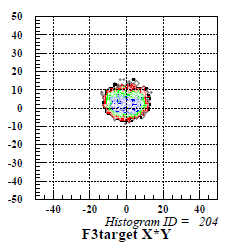 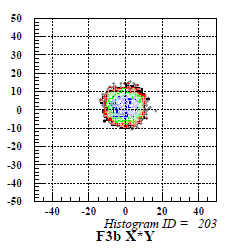 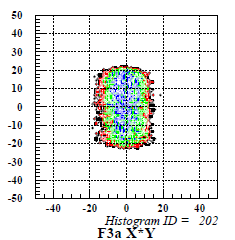 Target size
Introduction
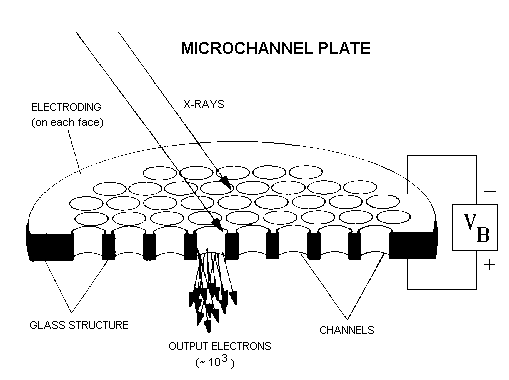 About MCP.
MCP is made by thin tube that has diameter 10㎛ in circular shape.

Incident electrons generate secondary electrons by collision on the wall of channel.  Secondary electrons collide again. Signal is amplified by this processes. 

In general we obtain amplified signal with  103~105 times.
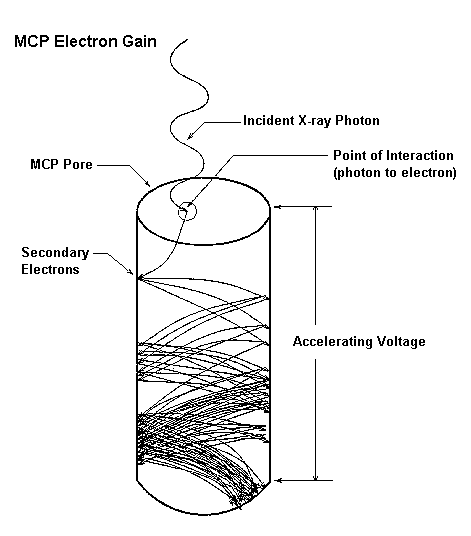 Introduction
About MCP.
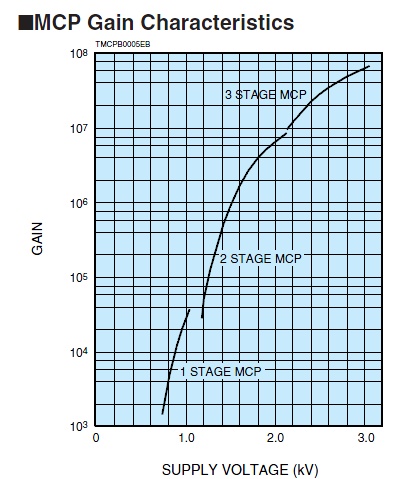 In general Electrons, ion, UV ray, X-ray,  and γ-ray detection use MCP.

 Used to connect the 1~3 MCP to obtain  the desired gain.

 MCP is small energy loss and no   background because of thinner than the   thickness of the PPAC. So suitable Low   energy Heavy ion experiment.
Introduction
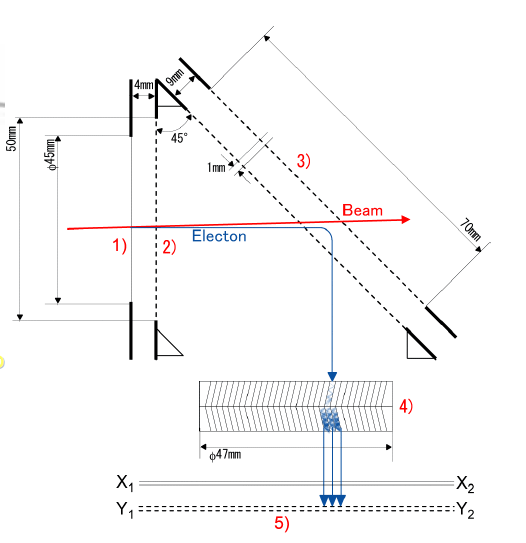 Hayakawa Model
Efficiency :
    36Ar : 100 % @ < 5 kHz
    11C  : > 96 % @ 500kHz
    18F  : > 80 % @ 700kHz, > 55% @ 1MHz 
 Position resol : X - 1.2 ± 0.1 mm (FWHM)                      Y - 2.8 ± 0.1 mm (FWHM) 
 Time resol : 0.7 ~ 0.8 ns
Position resolution is bad because of reflector structure
Research goal
Expected beam conditions.      a. Intensity > 106pps      b. Purity ~ 100%      c. E/A ≤ 18 MeV 

 MCP :  Efficiency : 100% (E < 10MeV/u, Z/A < 0.6)
             Position resol. : < 1mm (FWHM)
             Time resol. :  < 1 ns (FWHM)
Research contents and methods
Previous research

  Simulation

  Prototype manufacturing

  Beam test using a radioactive source and the   domestic and international facilities

  Optimized design values obtain and apply

  Design
Research schedule
Current progress
GANIL Model
The best efficiency : 200~500eV
 The best acceleration potential : 100~400V
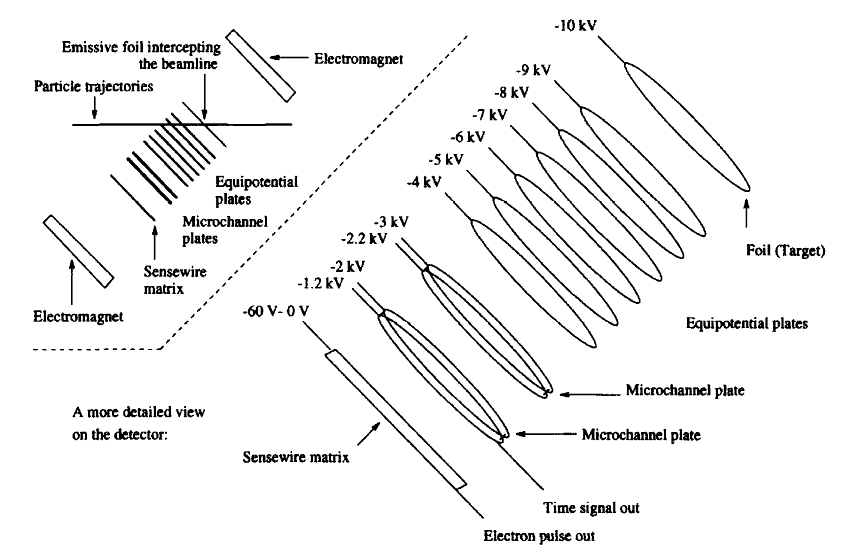 Efficiency : near 100%
 (E>50MeV/nucleon,  Z>8)

 Position resol : > 0.2mm

Time resol : 200~300ps
Current progress
GANIL Model
Lorentz force
Electron
ρ
r
θ
One hole of the MCP
O
r-rcosθ
rsinθ
Current progress
GANIL Model
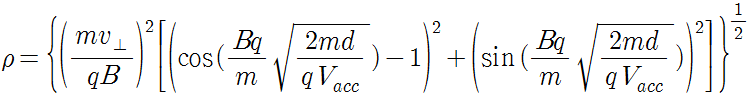 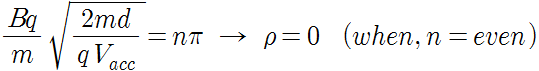 d : distance of foil~sensewire
 B : intensity of b-field
 Vacc : acceleration of equipotential
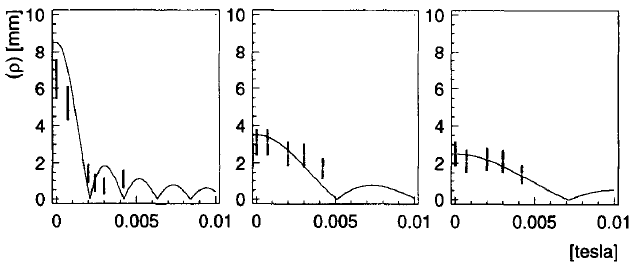 Current progress
GANIL Model
Improve position resolution using B-field
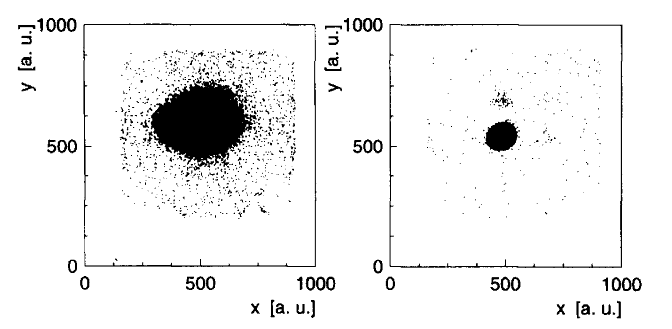 E=4000V/m, without B-field
E=4000V/m, B=3.0mT
Beam monitoring area is smaller than MCP size because of oblique structure.
Current progress
Design concept for Simulation
Beam
Electron
Equipotential plates
MCP
Electromagnet
Sensewire matrix
E-field
B-field
Current progress
Design concept for Simulation
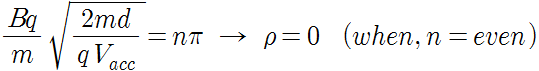 n = 2
  d = 0.025m >> 25mm
  Vacc = 2000V
  B = 0.003T >> 3mT
Current progress
Design E-field using FEMM
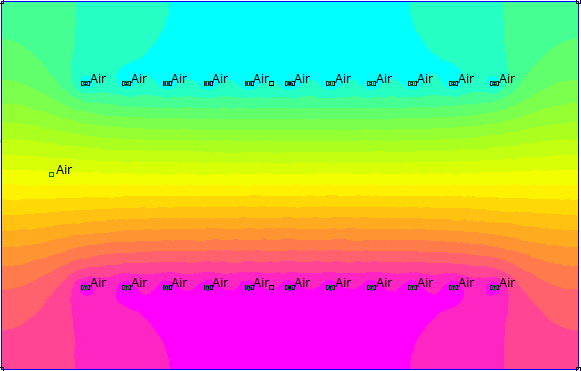 wire diameter : 1um
wire spacing : 5mm
Current progress
Design E-field using FEMM
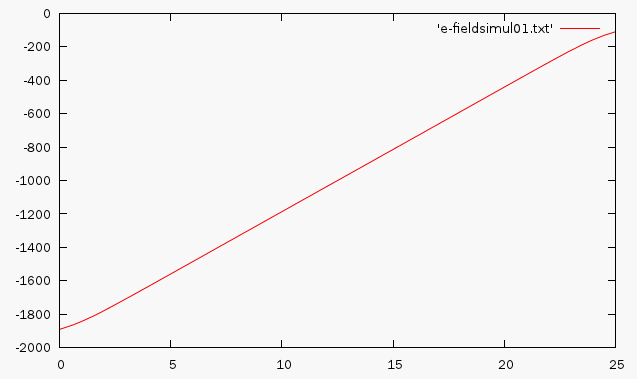 V = -1900V~-100V
Current progress
Design E-field using FEMM
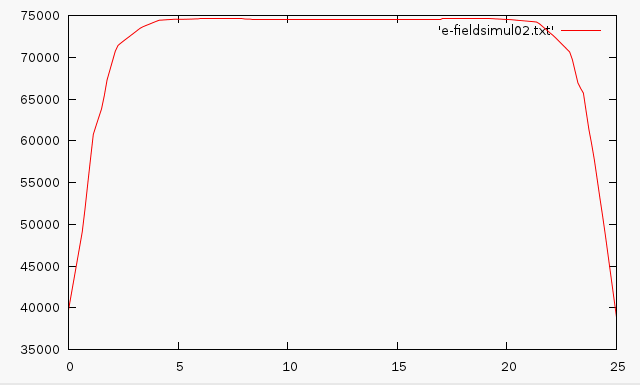 |E| = 74500 V/m
Current progress
Design B-field using FEMM
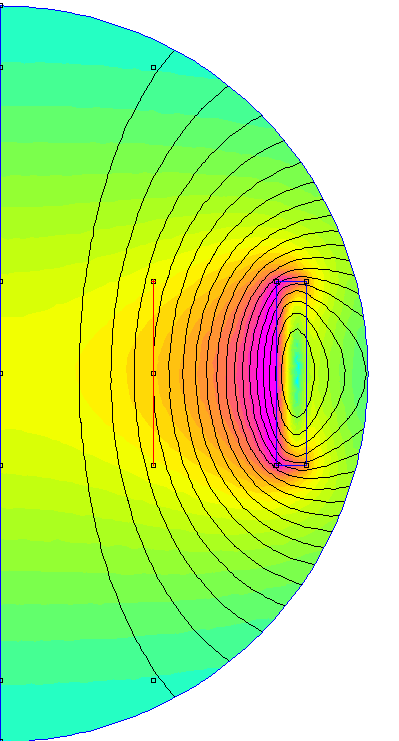 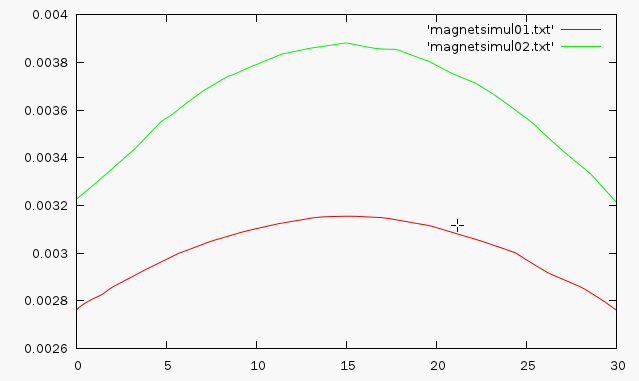 Copper 18 AWG
Coil : 500
Current : 0.5Amps
Center : 2.8mT~3.15mT
Side : 3.2mT~3.85mT
Current progress
Simulate using FEMM
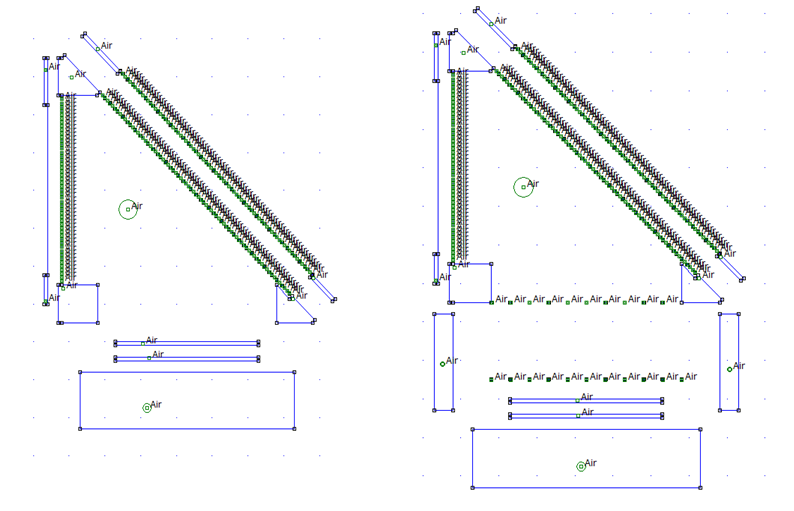 Current progress
Simulate using FEMM
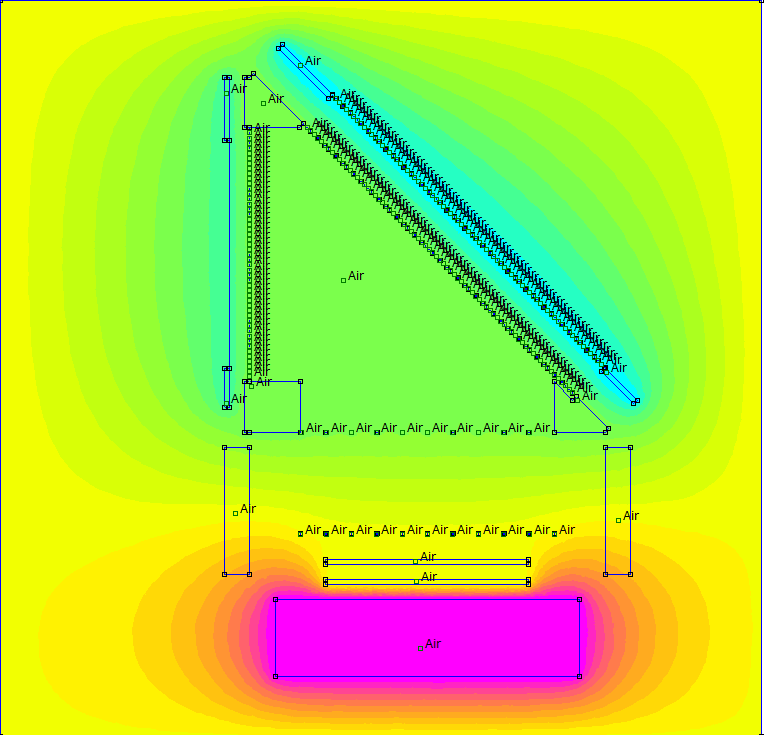 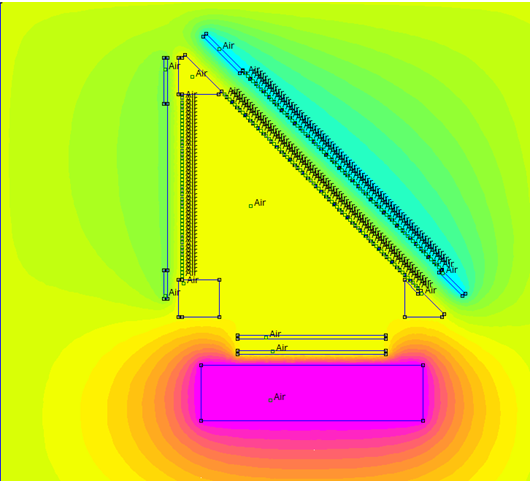 Current progress
Simulate using FEMM
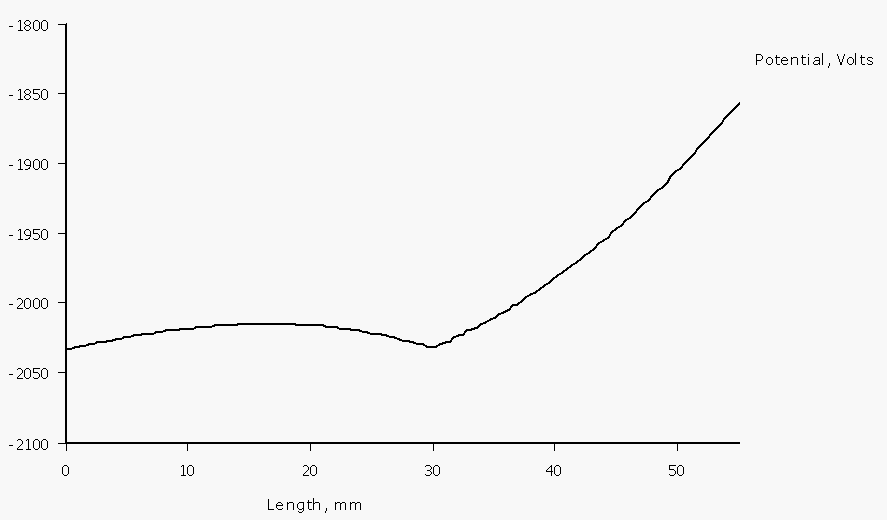 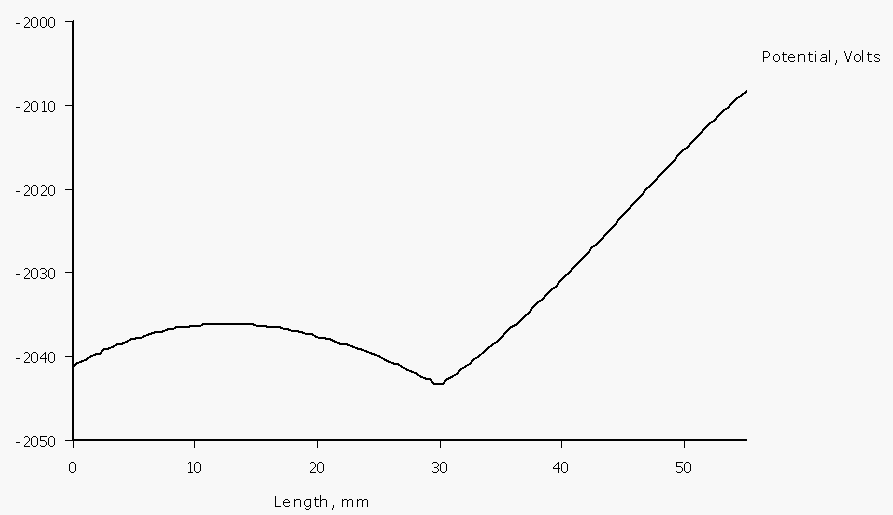 No wire
-2041V ~ -2036V
-2042V ~ -2008V
Wire
-2035V ~ -2025V
-2040V ~ -1850V
Current progress
Simulate using octaveFEMM
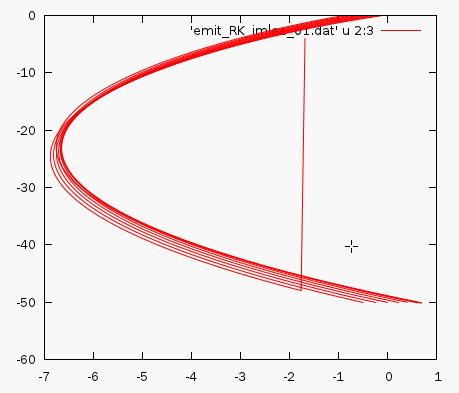 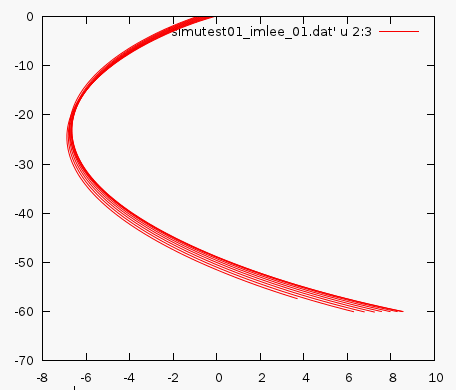 y : -50
X range : -1 ~ 1
y : -50
X range : -0.5 ~ 1.5
Current progress
Limit of FEMM
Problem solves magnetic or electrostatic.
  Planar or  axisymmetric.
  limit of 2-dimension problem.
  Lorentz force is 3-dimension problem.
Need to solve the electrostatic and magnetic at the same   time and to support 3-dimension problem.
Current progress
Conclusions
Acceleration potential is positive.
  The results obtained use to design.
  Add B-field in this concept design.
  3-dimension simulate using MAFIA
  EM-field simulation.
Summary
Case of In-Flight RI Beam each heavy ion particle     trajectory tracking is needed.
 MCP is small energy loss and no background.
 Hayakawa model’s position resolution is bad.
 B-field improve position resolution in GANIL model.
 Concept design using femm and simulate using octave.
 Add B-field in obtained result.
 3-dimension simulation with MAFIA.